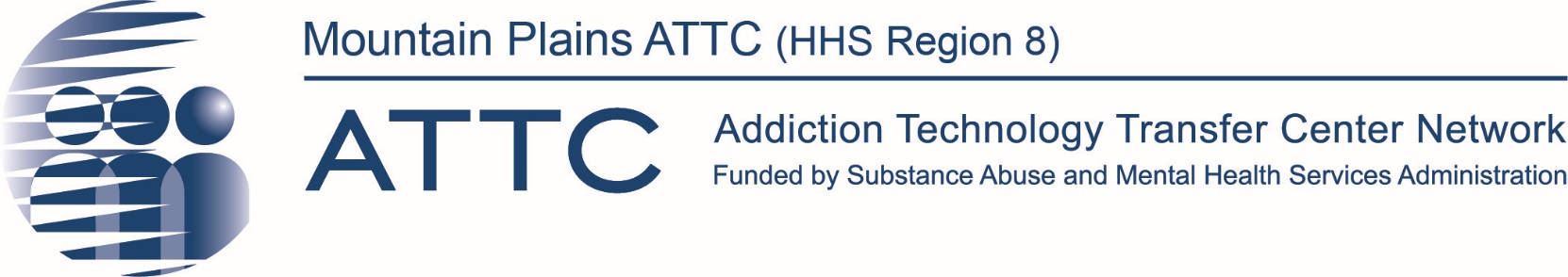 Stigma and SubstanceUse Disorders (SUDs)
Presented by:
Mountain Plains ATTC Staff 
University of North Dakota
Grand Forks, ND 58202
701-777-4520
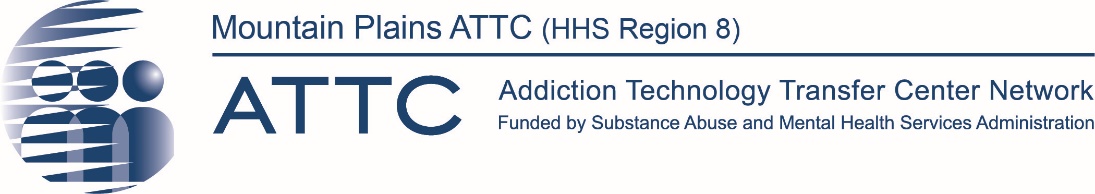 What is Stigma?
Stigma is defined as a mark of disgrace or infamy, a stain of reproach, as on one's reputation (SAMHSA, 2018)

Stigma remains the biggest barrier to addiction treatment faced by patients/clients (naabt.org)
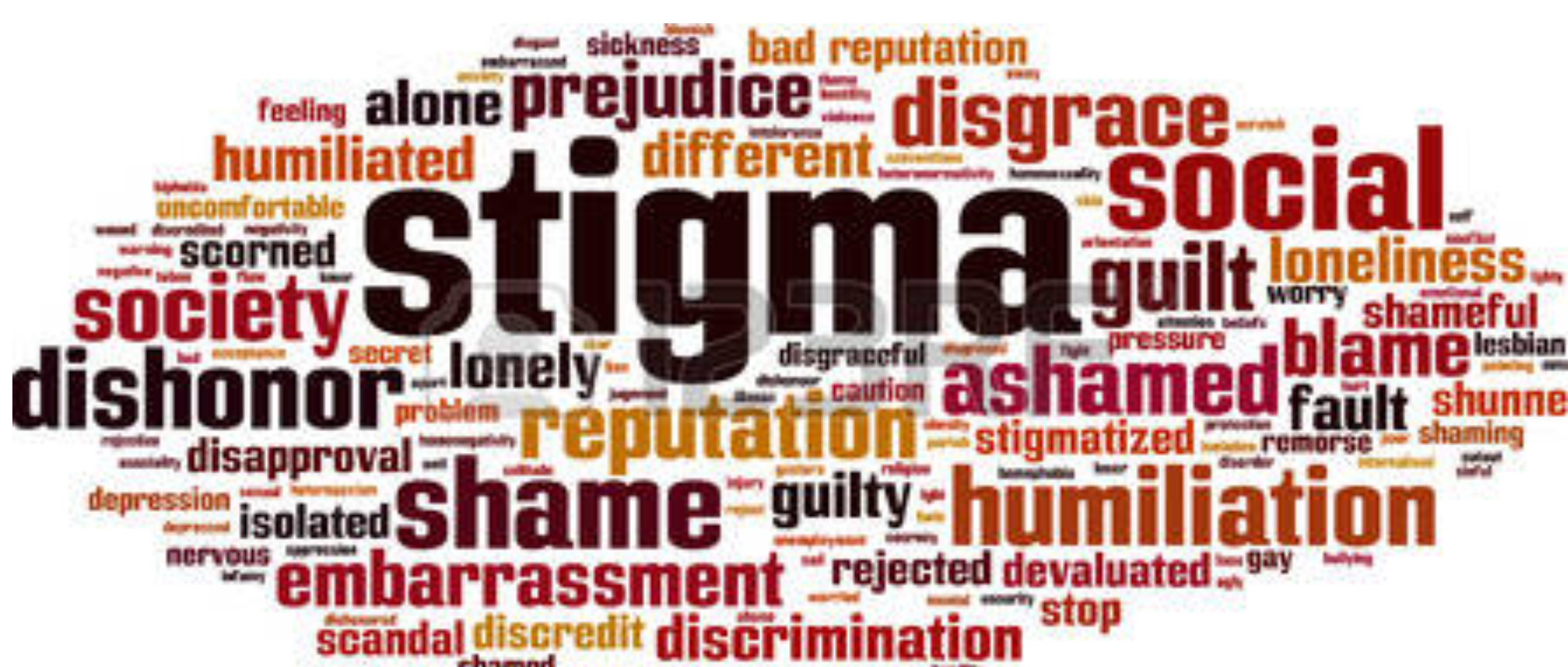 [Speaker Notes: “Stigma remains the biggest barrier to addiction treatment faced by patients. The terminology used to describe addiction has contributed to the stigma. Changing the stigma will benefit everyone. It will allow patients to more easily regain their self esteem, allow lawmakers to appropriate funding, allow doctors to treat without disapproval of their peers, allow insurers to cover treatment, and help the public understand this is a medical condition as real as any other” (naabt.org).

Source:
The National Alliance Of Advocates For Buprenorphine Treatment.NAABT.org (2008). Retrieved from 	http://file:///C:/Users/cjord/Downloads/NAABT_Language.pdf
http://www.apnc.org]
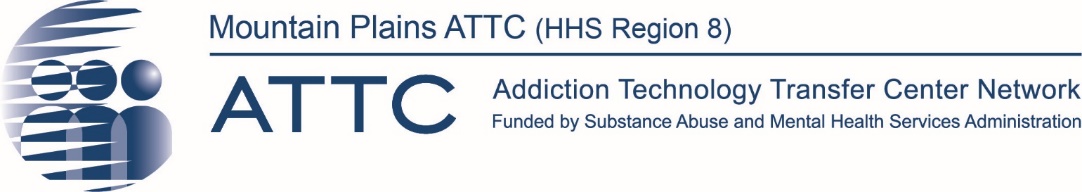 FACTS
Substance Use Disorder (SUD) is among the most stigmatized conditions in the U.S. and around the world

Healthcare providers might treat patients/clients with substance use disorders differently due to stigma

People with a substance use disorder who expect or experience stigma have poorer healthcare outcomes                                                        							     (SAMHSA, 2018)
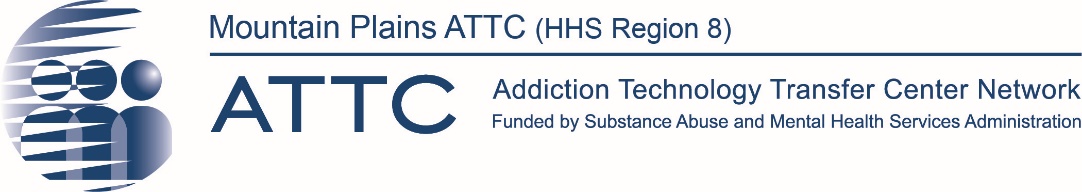 Burden of Stigma 
Upon diagnosis of a disease or substance use disorder, there may be a perceived implication that the patient has control over the condition and is at fault for acquiring it. condition.
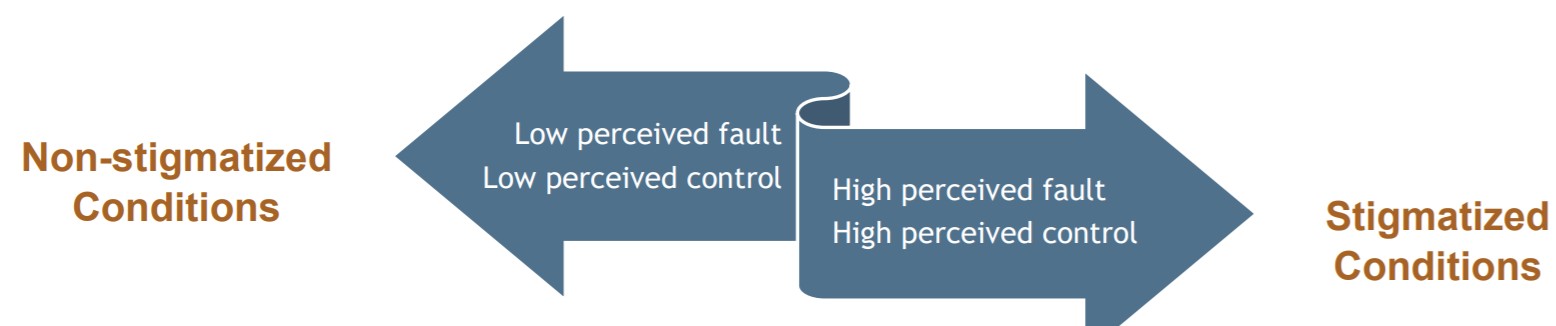 Hard to treat Cancers
SUD
[Speaker Notes: SAMHSA’S CENTER FOR THE APPLICATION OF PREVENTION TECHNOLOGIES:  “For people with a substance use disorders, stigma disproportionately influences health outcomes and mental well-being. Fear of being judged and/or discriminated against can prevent people with substance use disorders, or who are at risk of substance use disorders, from getting the help they need.”     The consequences of stigma of substance abuse are identified as “ Poor mental and Physical health, non-completion of substance use treatment delayed recovery and reintegration processes, and increased involvement in risky behavior”. 

Source:  samhsa.gov]
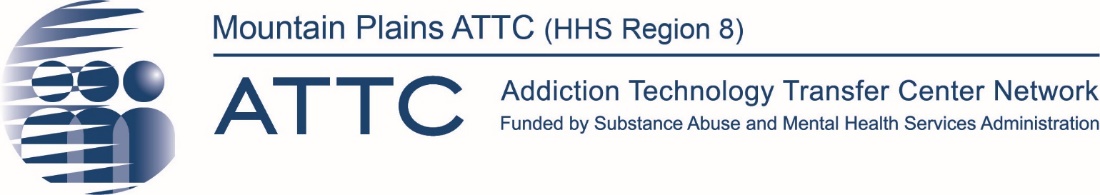 Negative Consequences of Stigma

Drug addiction is viewed more negatively than mental illness.
(Johns Hopkins HUB, October 1, 2014)

People who experience stigma are less likely to seek treatment.   (SAMHSA’s Center For The Application Of Prevention Technologies, 2017)

	Trickle Down Effect:  
	Less willing to access  healthcare            
	Harm reduction is impaired           
	Negative effect on self-esteem and mental health
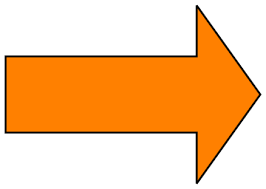 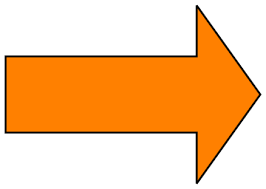 Role of Prevention Providers
Reduce stigma surrounding substance misuse 
Challenge providers and communities to be aware of unintentional bias
Use appropriate language in formal and informal conversations when discussing SUDs to decrease stigma by:
Removing labels 
Using “person first” language

Review the MPATTC “Language Matters” slideDeck4U presentation at mtplainsattc.org
Role of Prevention Providers

Substance misuse is often linked to trauma
[Speaker Notes: View the MPATTC Trauma Informed Care: One-on-One with Specialist Dr. Tami DeCoteau. Linked in slide above and can be found at: http://attcnetwork.org/regional-centers/content.aspx?rc=mountainplains&content=STCUSTOM5]
Addressing Stigma with Language
Terms that promote stigma:
Addict/Junkie/User/Alcoholic
Addiction/Substance Abuse
Bad Mother/Father
Clean/Dirty (in relation to urine test)
Clean (in relation to the person)
Terms to decrease stigma:
Person with a substance use disorder
Substance Use Disorder (SUD)
Negative/Positive (in relation to urine test)
In recovery
Hazardous/Risky/Harmful
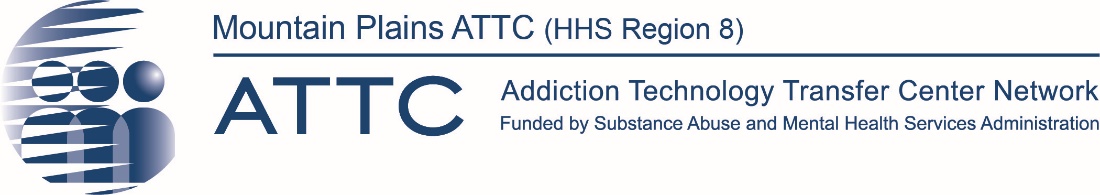 Reminders

Substance Use Disorder (SUD) is a chronic disease. . . as are diabetes, depression and hypertension
Substance use falls along a continuum 
Use ranges from abstinence/low-risk to chronic dependence and encompasses all stages in between
Relapse and lapse are a part of the disease process

As many other chronic diseases can be managed, SUD can also be managed through appropriate treatment -- even during pregnancy

Successful treatment for SUD means the person is in recovery; it does not mean they are “cured”
[Speaker Notes: “There are 2 main factors that influence stigma:  cause and controllability. Stigma decreases when people perceive that the individual is not responsible for causing his/her problem and when he or she is unable to control it.”  Education and changing terminology used will influence perceptions.

Source. Kelly, J.F., Walkerman, S.E., & Saitz, R. (2015, January). Stop talking 'dirty': clinicians, language, and quality of care for the leading cause of preventable death in the United States. The American Journal of Medicine, 128(1), 8-9.

Source: Buchman, D.Z., Leece, P., & Orkin, A. (2017, Winter). The epidemic as stigma: the bioethics of opioids. Journal of Law, Medicine, & Ethics, 45(4), 607-611.]
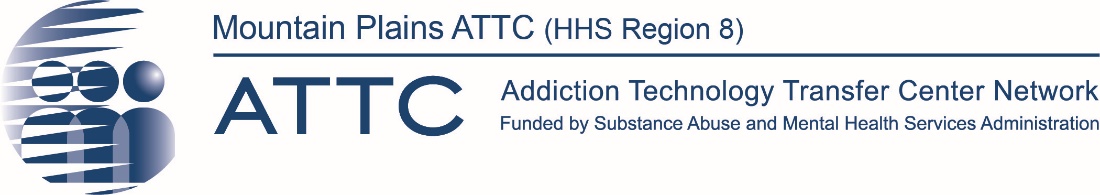 Reminders (continued)

Embrace positive change: Treatment for substance use disorders has historically been viewed as binary, with addiction and abstinence as a person’s only two options 
Don’t create a dichotomy of “someone is using or not using.” There are many positive changes a person can make to reduce negative consequences 
Don’t convey the impression that abstinence is the only goal
Don’t assume there is only one “right” way to address substance misuse
[Speaker Notes: “There are 2 main factors that influence stigma:  cause and controllability. Stigma decreases when people perceive that the individual is not responsible for causing his/her problem and when he or she is unable to control it.”  Education and changing terminology used will influence perceptions.

Source. Kelly, J.F., Walkerman, S.E., & Saitz, R. (2015, January). Stop talking 'dirty': clinicians, language, and quality of care for the leading cause of preventable death in the United States. The American Journal of Medicine, 128(1), 8-9.

Source: Buchman, D.Z., Leece, P., & Orkin, A. (2017, Winter). The epidemic as stigma: the bioethics of opioids. Journal of Law, Medicine, & Ethics, 45(4), 607-611.]
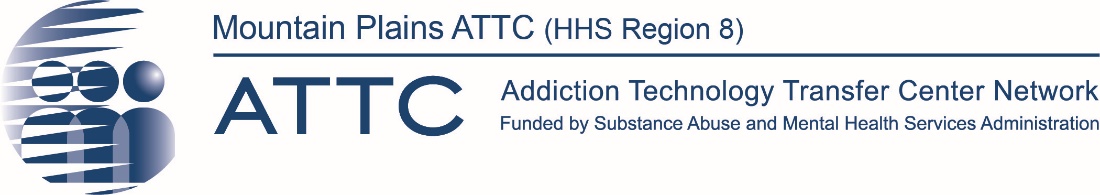 References
Addiction-stigma(2017). Retrieved from http://www.drugabuse.com.
Adlaf, E.M., Hamilton, H.A., Wu, F., & Noh, S. (2009). Adolescent stigma towards drug addiction: Effects of age and drug use behavior. Addictive Behaviors, 34(), 360-364.
Brown, S.A. (2011). Standardized measures for substance use stigma. Drug and Alcohol Dependence, 116(), 137-141.
Browne, T., Priester, M., Clone, S., & Iachini, A., DeHart, D., &  Hock, R. (2015). Barriers and facilitators to substance use treatment in the rural south: A qualitative study. The Journal of Rural Health, 32(), 92-101.
Buchman, D.Z., Leece, P., & Orkin, A. (2017, Winter). The epidemic as stigma: the bioethics of opioids. Journal of Law, Medicine, & Ethics, 45(4), 607-611.
Johns Hopkins HUB. (October 1, 2014). Drug addiction viewed more negatively than mental illness, Johns Hopkins study shows.
Kelly, J.F., Walkerman, S.E. & Saitz, R. (2015, January). Stop talking 'dirty': clinicians, language, and quality of care for the leading cause of preventable death in the United States. The American Journal of Medicine, 128(1), 8-9.
Kramlich, D., Kronk, R., Marcellus, L., Colbert, A., & Jakub, K. (2018). Rural Postpartum Women With Substance Use Disorders. Qualitative Health Research, (), 1-13.
[Speaker Notes: .]